Figure 3. Brain regions showing significant volume differences between groups in Exam 2. The right cuneus showed ...
Cereb Cortex, Volume 26, Issue 4, April 2016, Pages 1795–1803, https://doi.org/10.1093/cercor/bhw020
The content of this slide may be subject to copyright: please see the slide notes for details.
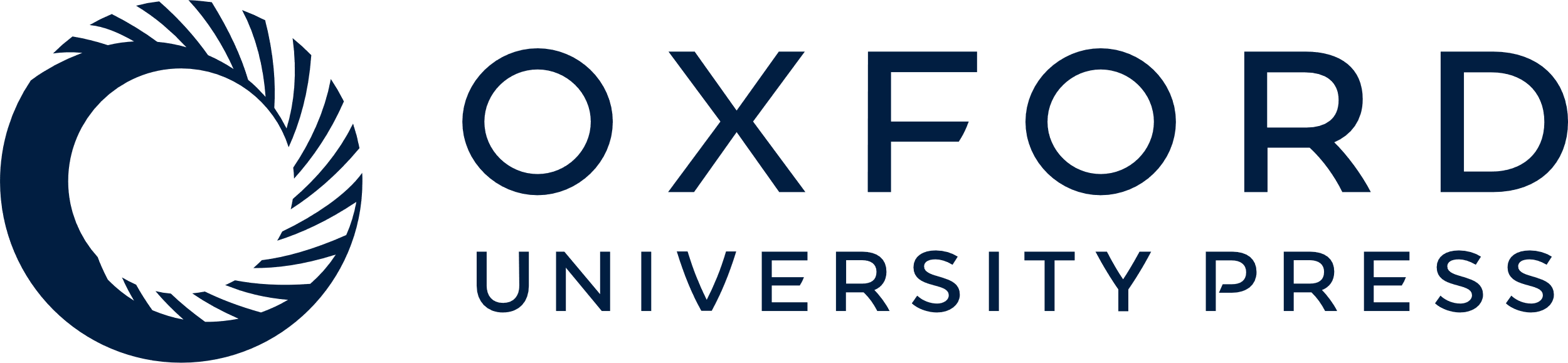 [Speaker Notes: Figure 3. Brain regions showing significant volume differences between groups in Exam 2. The right cuneus showed significantly greater volume in Met/Met homozygotes compared with Val/Val homozygotes in Exam 2. The color bar indicates the t value and R denotes right.


Unless provided in the caption above, the following copyright applies to the content of this slide: © The Author 2016. Published by Oxford University PressThis is an Open Access article distributed under the terms of the Creative Commons Attribution Non-Commercial License (http://creativecommons.org/licenses/by-nc/4.0/), which permits non-commercial re-use, distribution, and reproduction in any medium, provided the original work is properly cited. For commercial re-use, please contact journals.permissions@oup.com]